Ascolto e comprendo
Classe I E Siciliano
                                                                   Ins.Iaccarino Tiziana
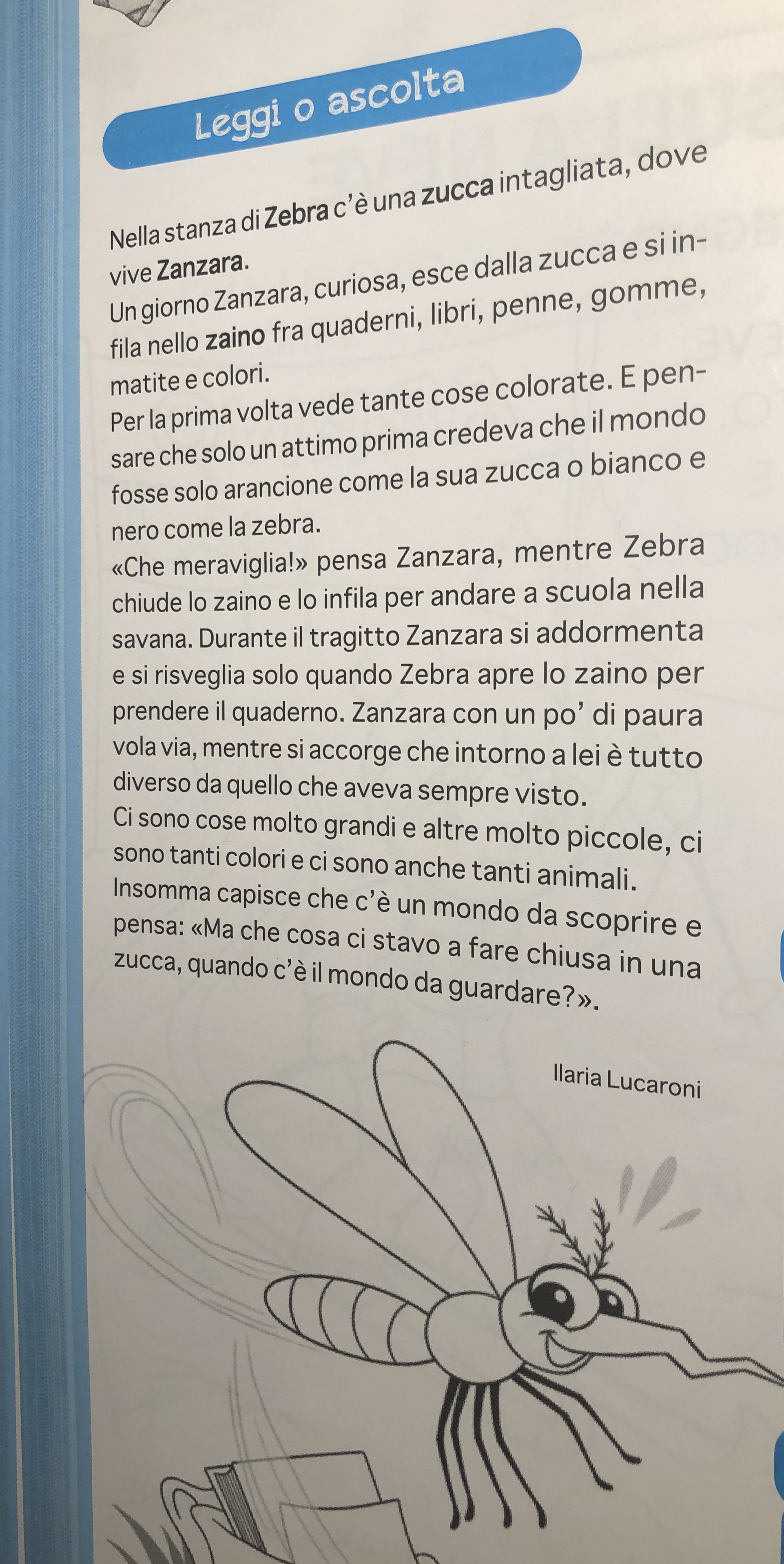 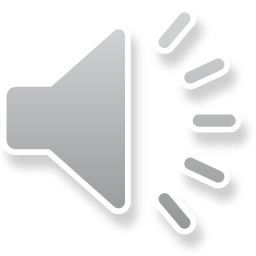 La zanzara vola via
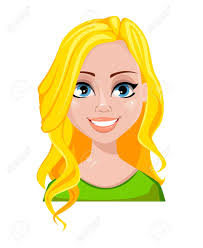 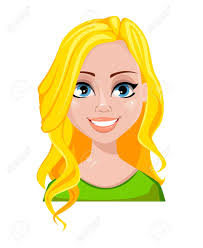 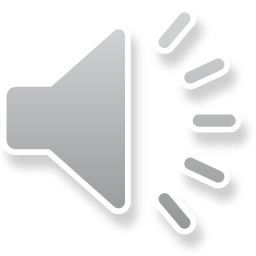 Le sequenze possono essere stampate e incollate sul quaderno oppure disegnante e colorate ( sul quaderno d’italiano)
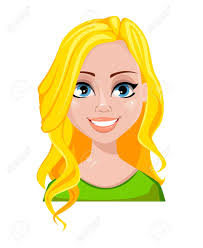 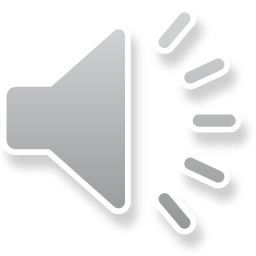